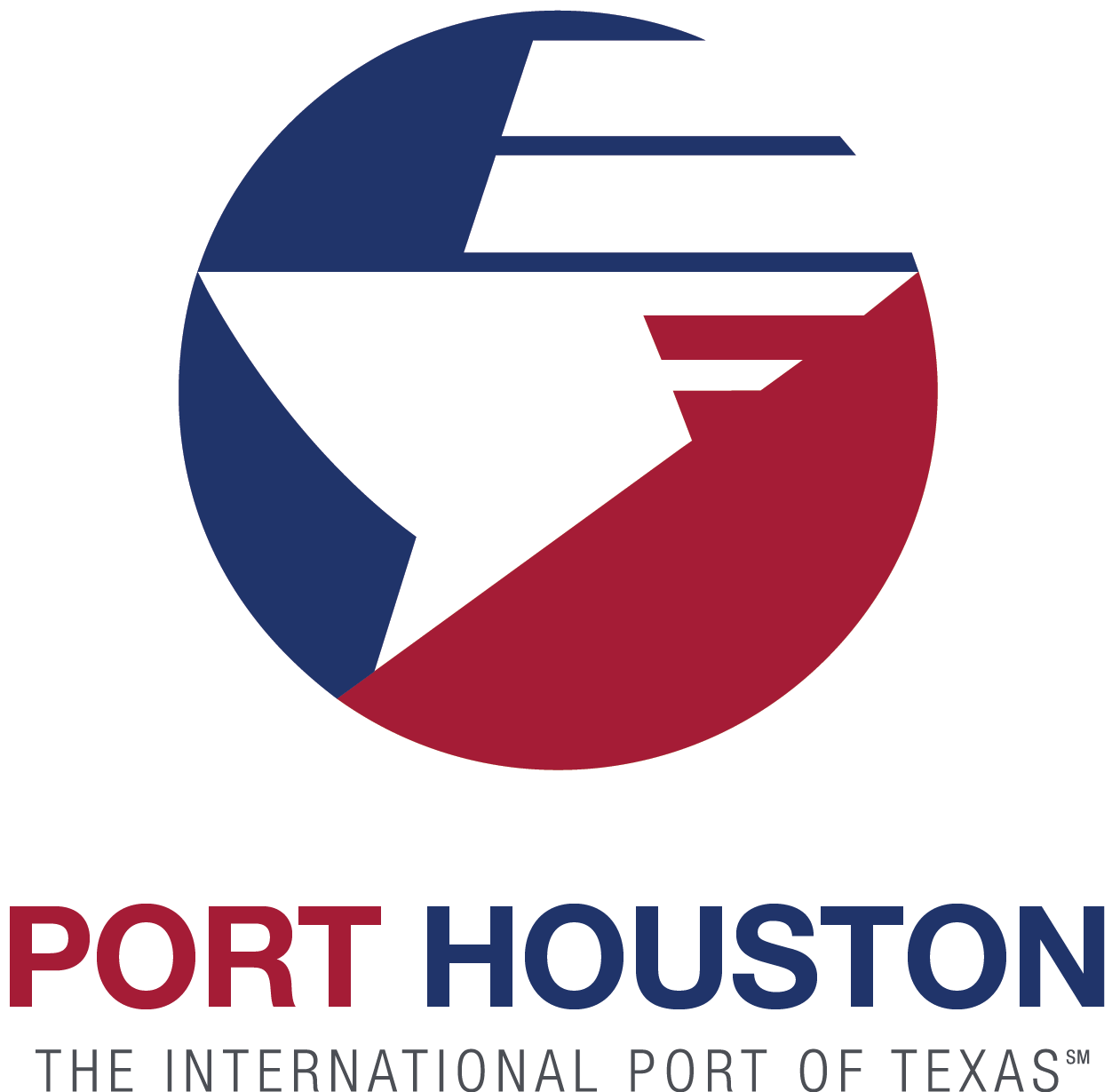 RFQ-1717 Investment Banking Services
and RFQ- 1718 Public Finance & Bond Counsel
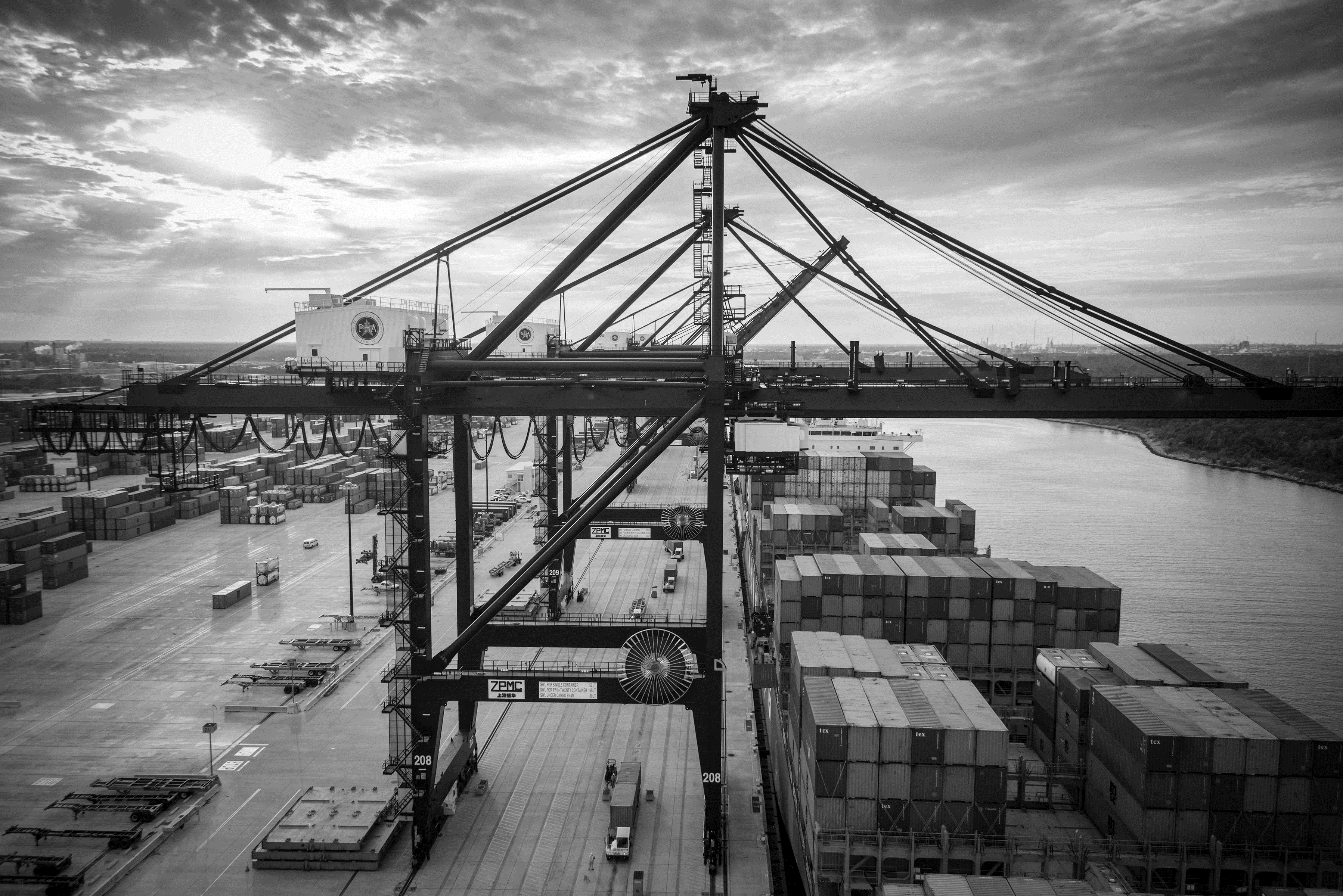 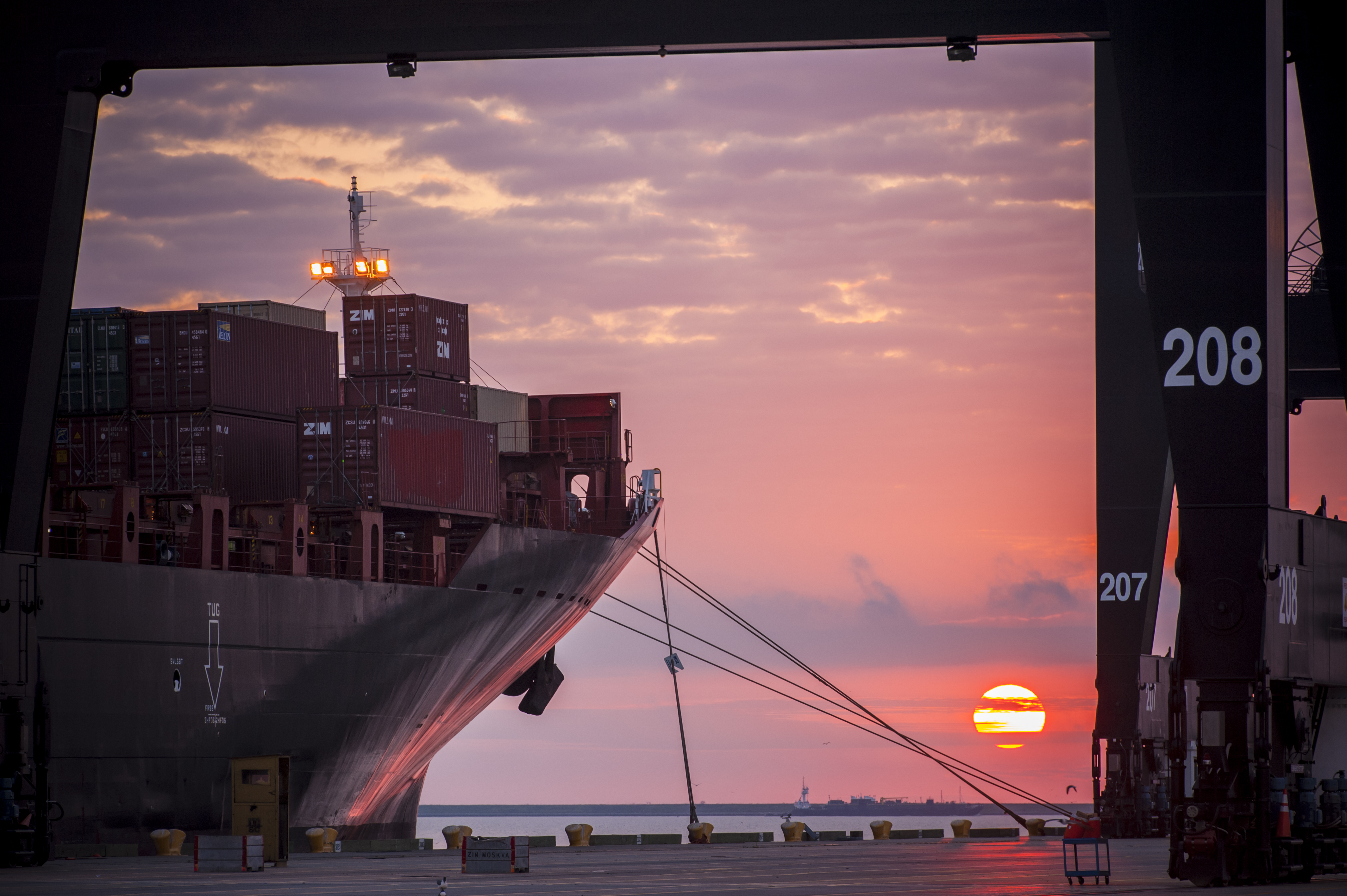 RFQ-1717 and RFQ 1718 RTNET COVERAGE
AGENDA
Introductions
Procurement Services
Selection Criteria
Scope of Work
Questions
2
RFQ-1717 and RFQ 1718
PHA Personnel:
Roland Gonzalez – Director, Treasury
David Jochnau – Director, Financial Planning
Curtis Duncan – Controller 
David McNamara – Deputy Chief Counsel
Yvette Camel-Smith – Director, Procurement 
Dean Ainuddin – Manager, Contracts
Conni McMillan – Contract Administrator
LeeAnn Hakim – Administrative Assistant
3
RFQ-1717 and RFQ 1718
Procurement:
Responses for both projects are due on January 27, 2021 no later than 11:00 A.M.
Responses to the RFQ received after 11:00 A.M. on the Response Due Date will not be considered. 
Respondents MUST submit their responses “Electronically” via email to: Procurementproposals@porthouston.com.
4
RFQ-1717 and RFQ 1718
Communication with Port Authority
Communication with the Port Authority shall be through the Port Authority’s BuySpeed eProcurement System (“BuySpeed”). Respondent questions and the Port Authority’s responses will be posted on BuySpeed. BuySpeed is accessible at: https://buyspeed.poha.com/bso/login.jsp. 
The Port Authority reserves the right to contact any Respondent for clarification after responses have been received. Except as provided in the Standards for Employee Interaction with Interested Parties and/or in accordance with the Procurement Policy approved by the Port Commission, Interested Parties shall not communicate with Port Authority employees or Port Commissioners regarding this RFQ and potential responses during the period commencing on public issuance of a solicitation and ending when the Port Authority posts public notice of the agenda for the meeting during which the solicitation is scheduled for Port Commission action.
5
RFQ-1717 and RFQ 1718
Selection Criteria for RFQ-1717 & RFQ- 1718
Firm Qualification & Experience - 40% weight
Personnel Qualification & Experience - 40% weight
Quality of Response - 20% weight
6
RFQ-1717 and RFQ 1718
General Scope of Services:
RFQ-1717 Investment Banking Services: 
Assist the Port Authority by providing specialized underwriting services, particularly for bonds supported by revenues, and with the experience, capabilities and qualified available staff to fulfill the Port Authority’s financing needs. 
Assist the Port Authority in the area of Public Finance and Bond Underwriting and serve as financial advisor with regard to current or future potential bond refunding or issuance opportunities, the issuance of other debt obligations and/or other financing transactions.
7
RFQ-1717 and RFQ 1718
General Scope of Services:
Public Finance and Bond Counsel:
Assist the Port Authority by providing specialized bond counsel and public finance legal services, particularly in connection with revolving credit facilities, bank loans, equipment financing, and other financing arrangements supported by revenues, and with the experience, capabilities and qualified available staff to fulfill the Port Authority’s public finance legal services needs as outside counsel matters;
Assist the Port Authority in the issuance of debt obligations, including preparation and oversight of proceedings, obtaining required approvals, and preparing all key financing documents. Counsel(s) will be responsible for ensuring that the Port Authority meets all legal requirements and authorizations of the finance offering. Additionally, these legal professionals shall assist with disclosing and analyzing all relevant legal proceedings that have or may have a bearing on the validity of the offering, and shall interpret relevant regulations and laws and assist in structuring the issue.
8
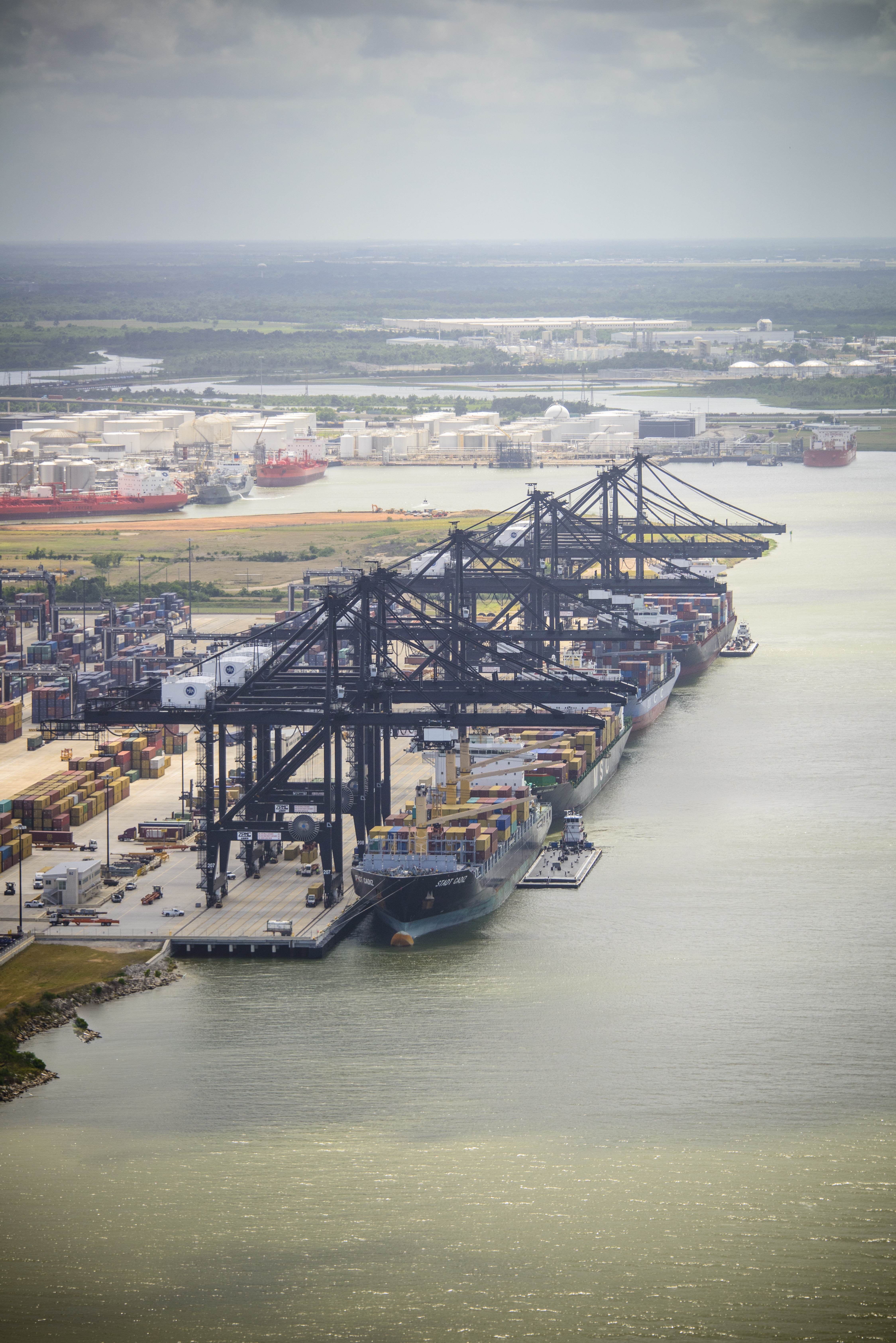 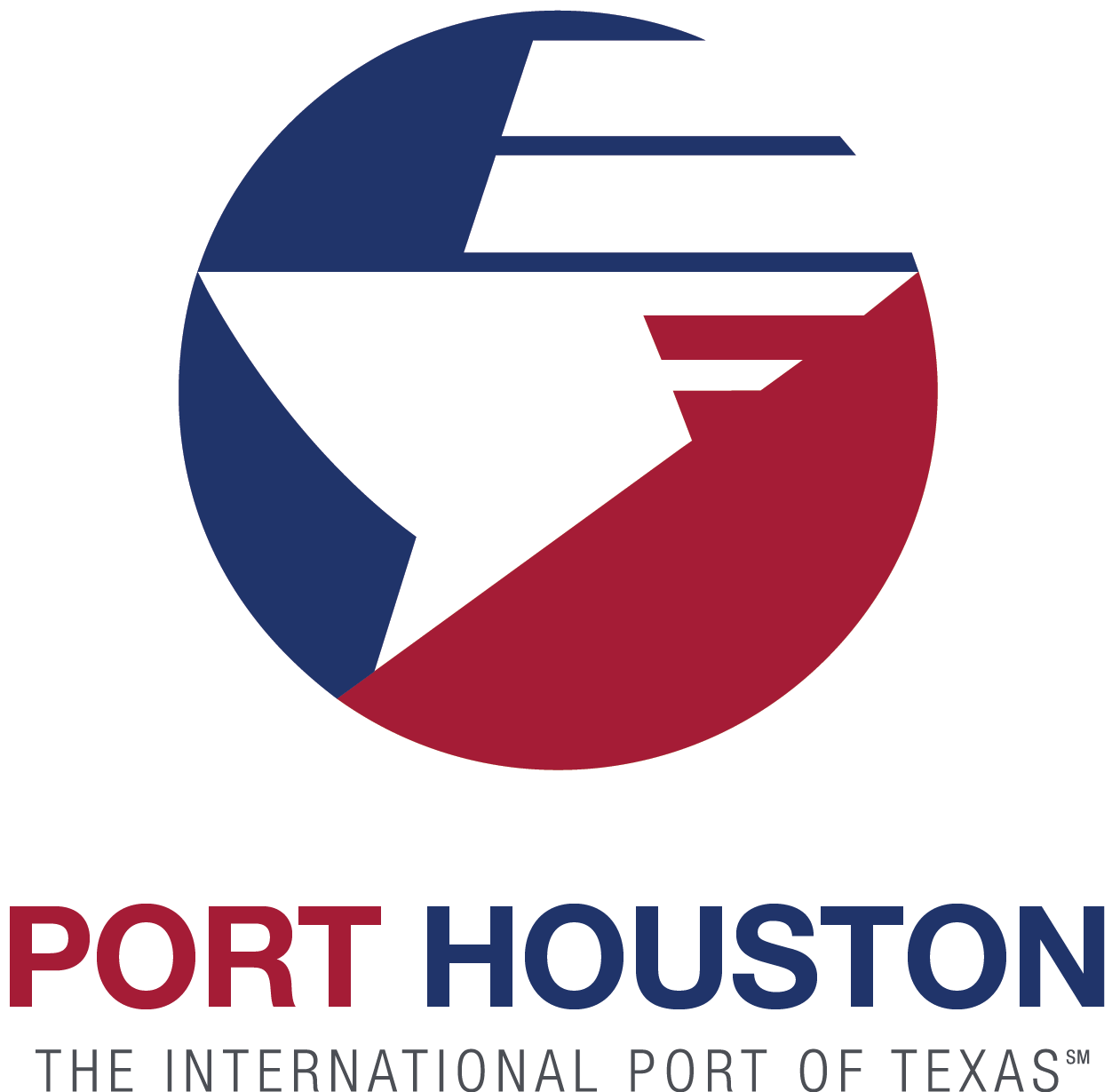 THANK YOU
Procurement Services


Questions?
713.670.2461
procurement@porthouston.com

www.PortHouston.com
111 East Loop North
Houston, TX 77029